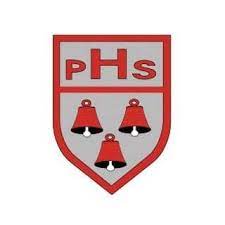 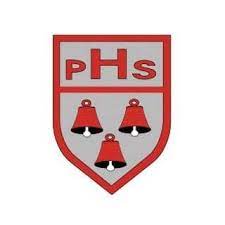 5O’s Class Charter
We promise to show…
FRIENDSHIP by being kind and caring, good at listening and sharing with others.
TRUST by always being honest with our friends and doing the right thing.
PERSEVERANCE by never giving up and trying our best even when something is hard.
JUSTICE by making sure we do the right thing and treating people fairly with respect.
GENEROSITY by thinking of others and offering to help.
HOPE by aiming to achieve our targets and make our teachers happy.
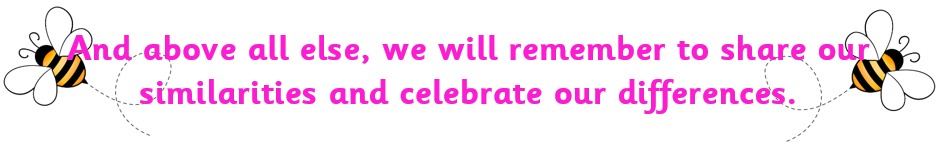